Communications, Website, Virtual Campus
Videoconference
14 November 2023
Communications
Notifications, courses and other events – in English and Spanish for the press.
New intern in the IAI communications area
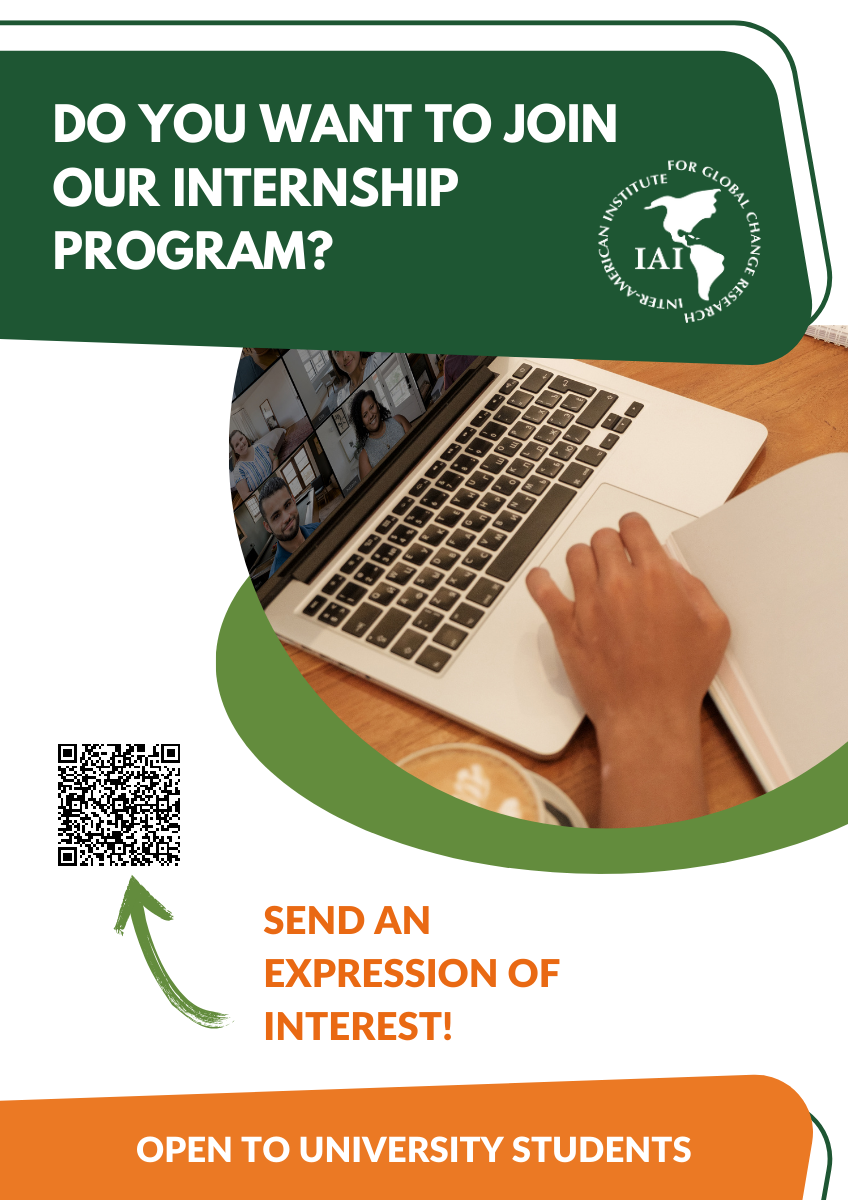 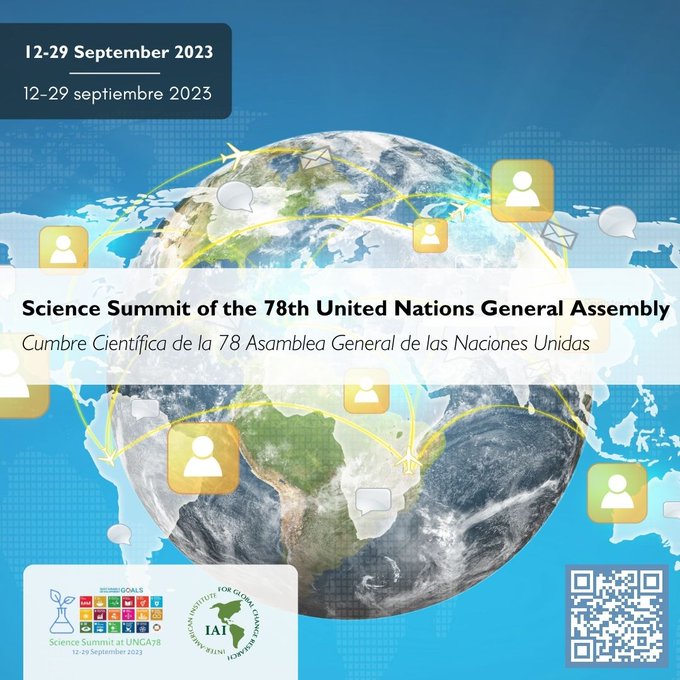 24 bilingual press releases in AlphaGalileo – Science Summit at the 78th UN General Assembly
Website restructuring
Friendly, more accessible, with high indexing potential in search engines
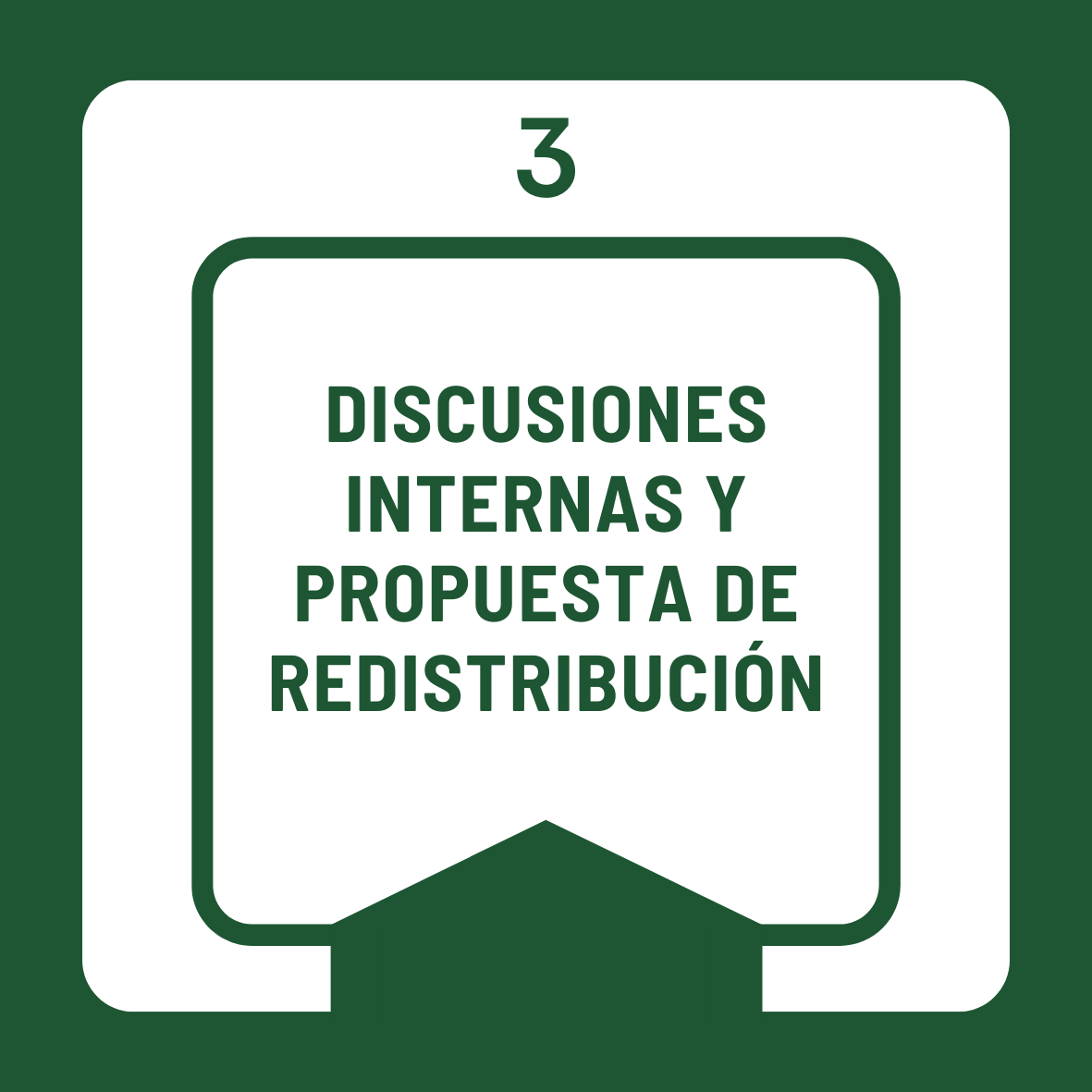 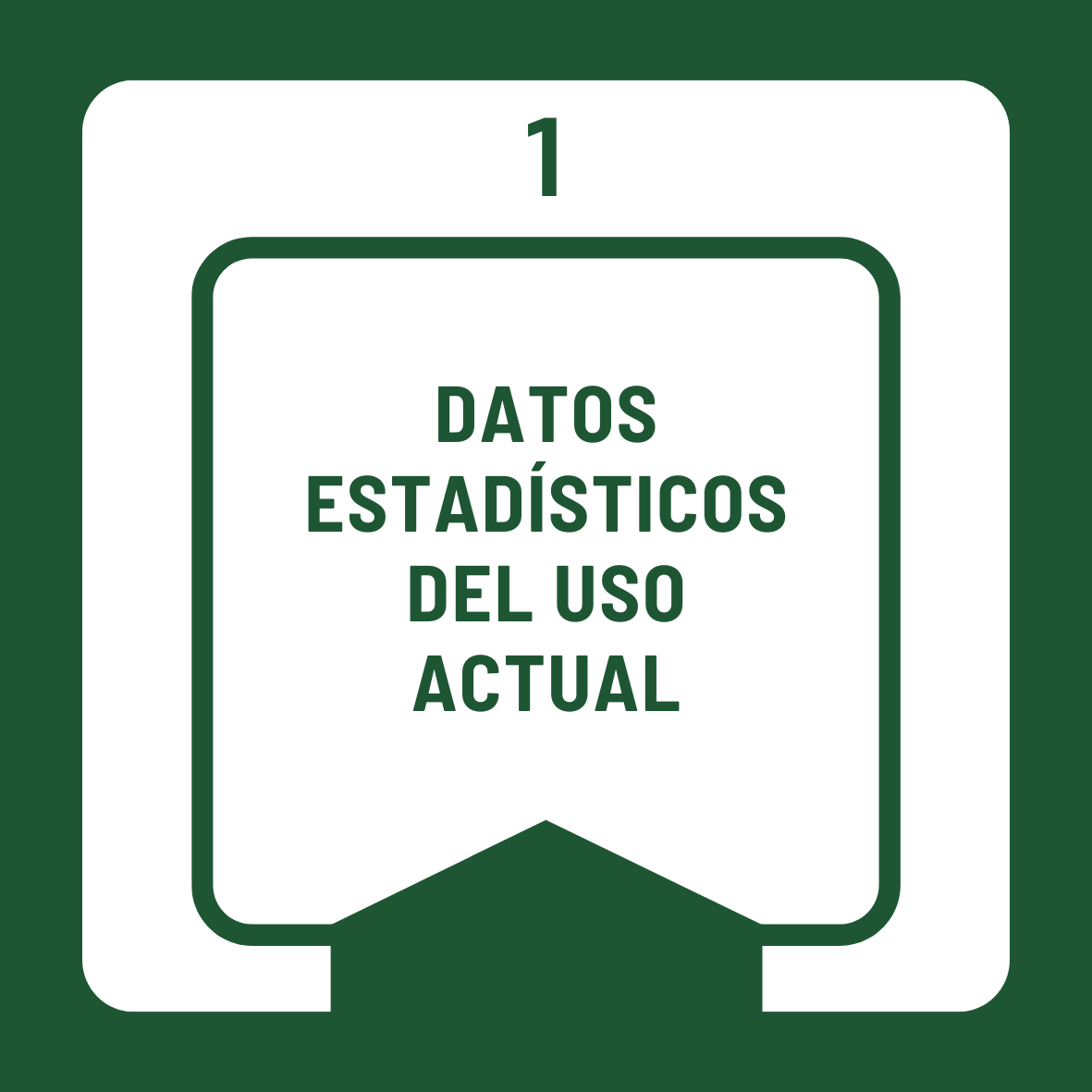 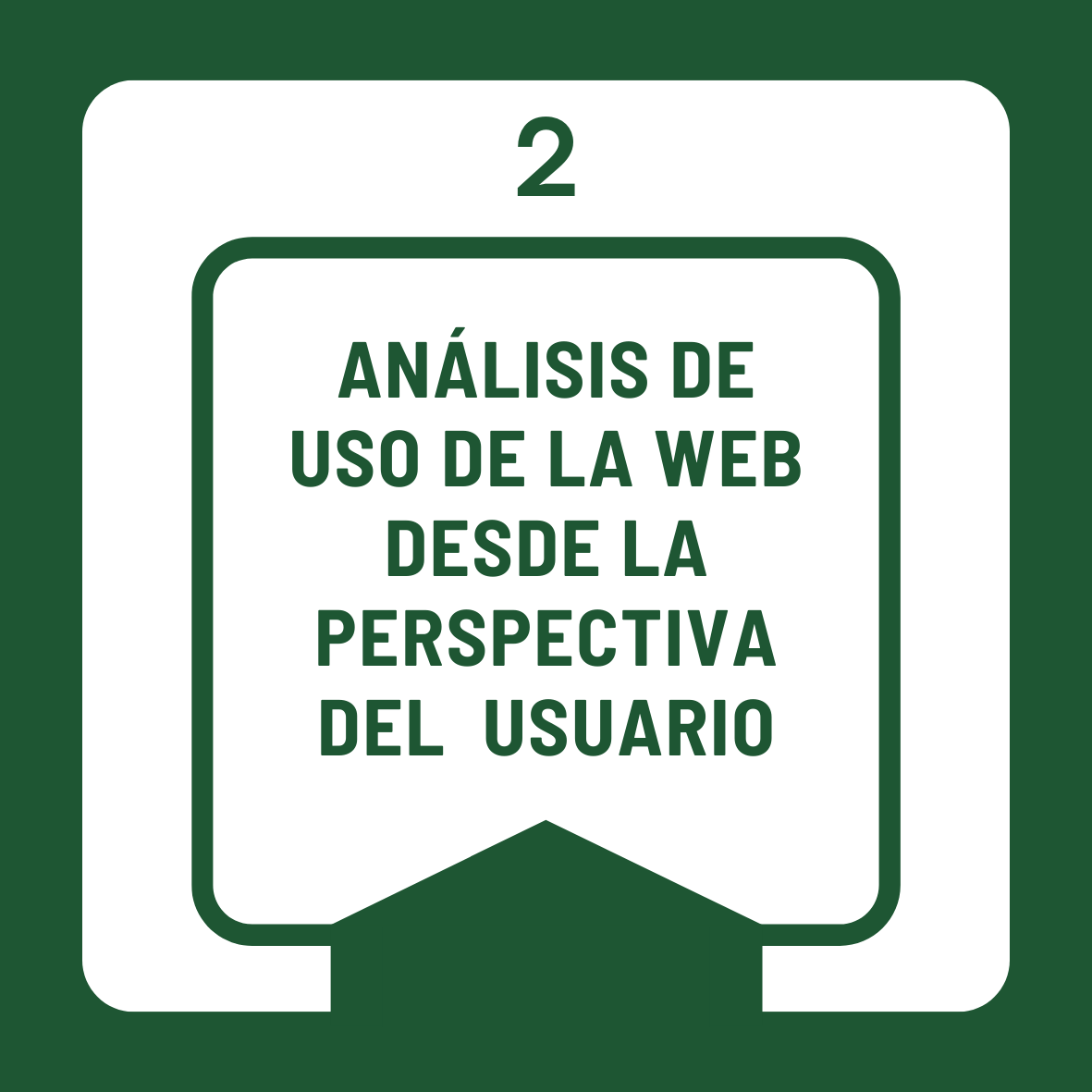 Virtual Campus
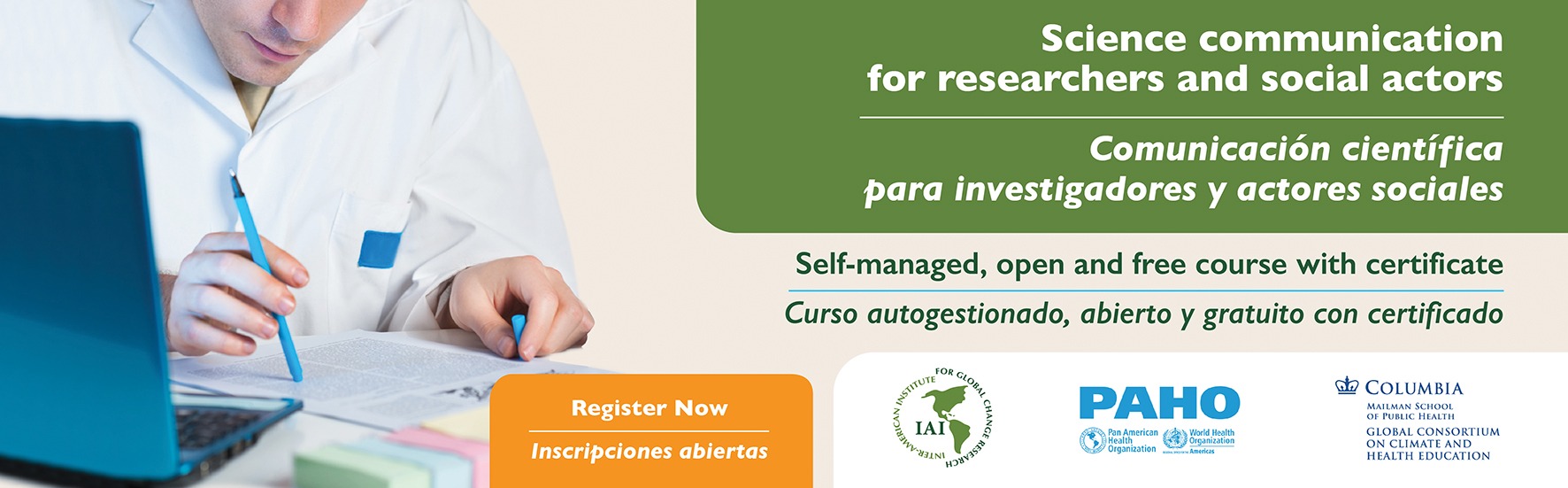 .
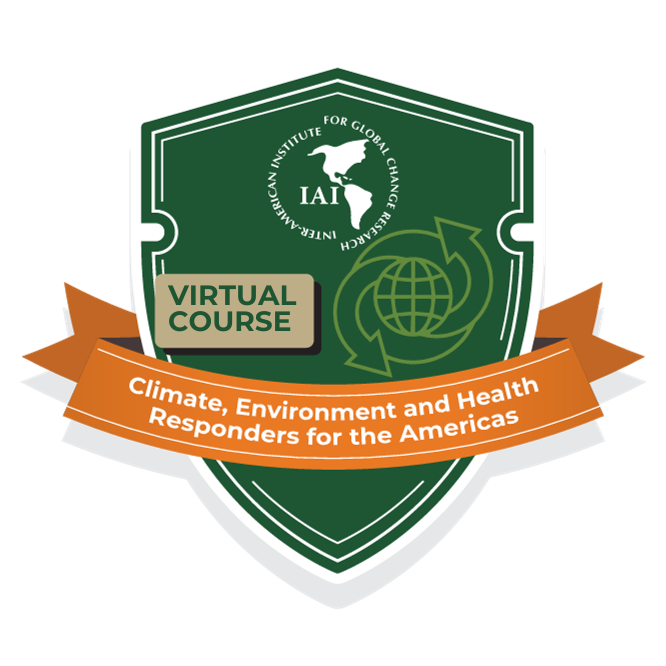 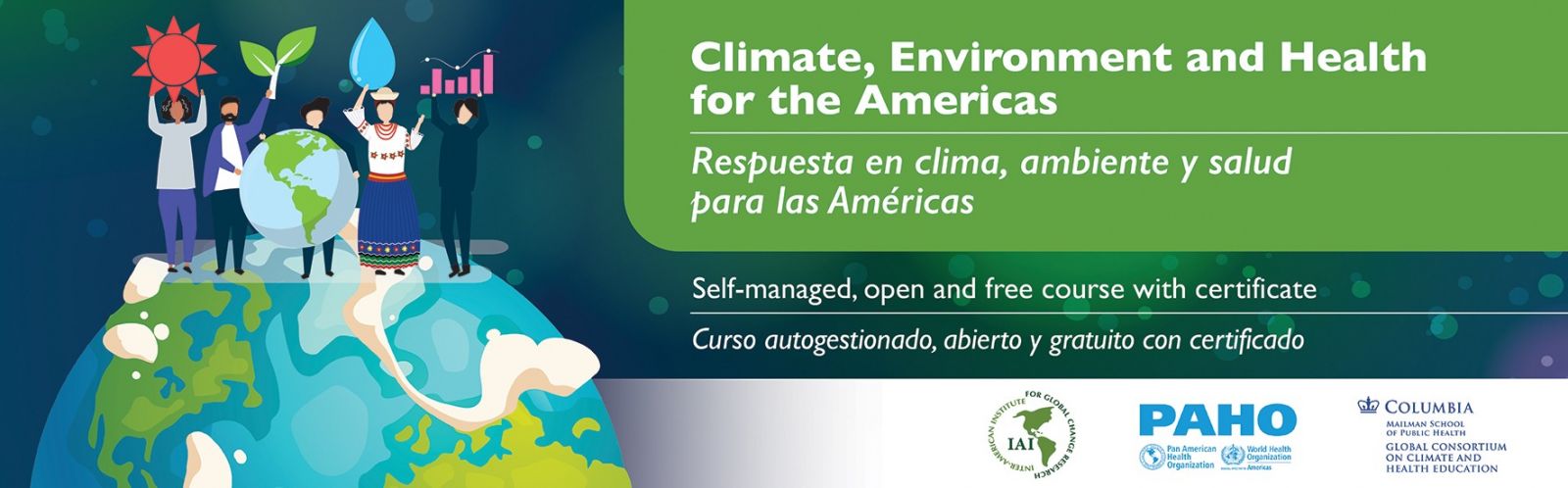 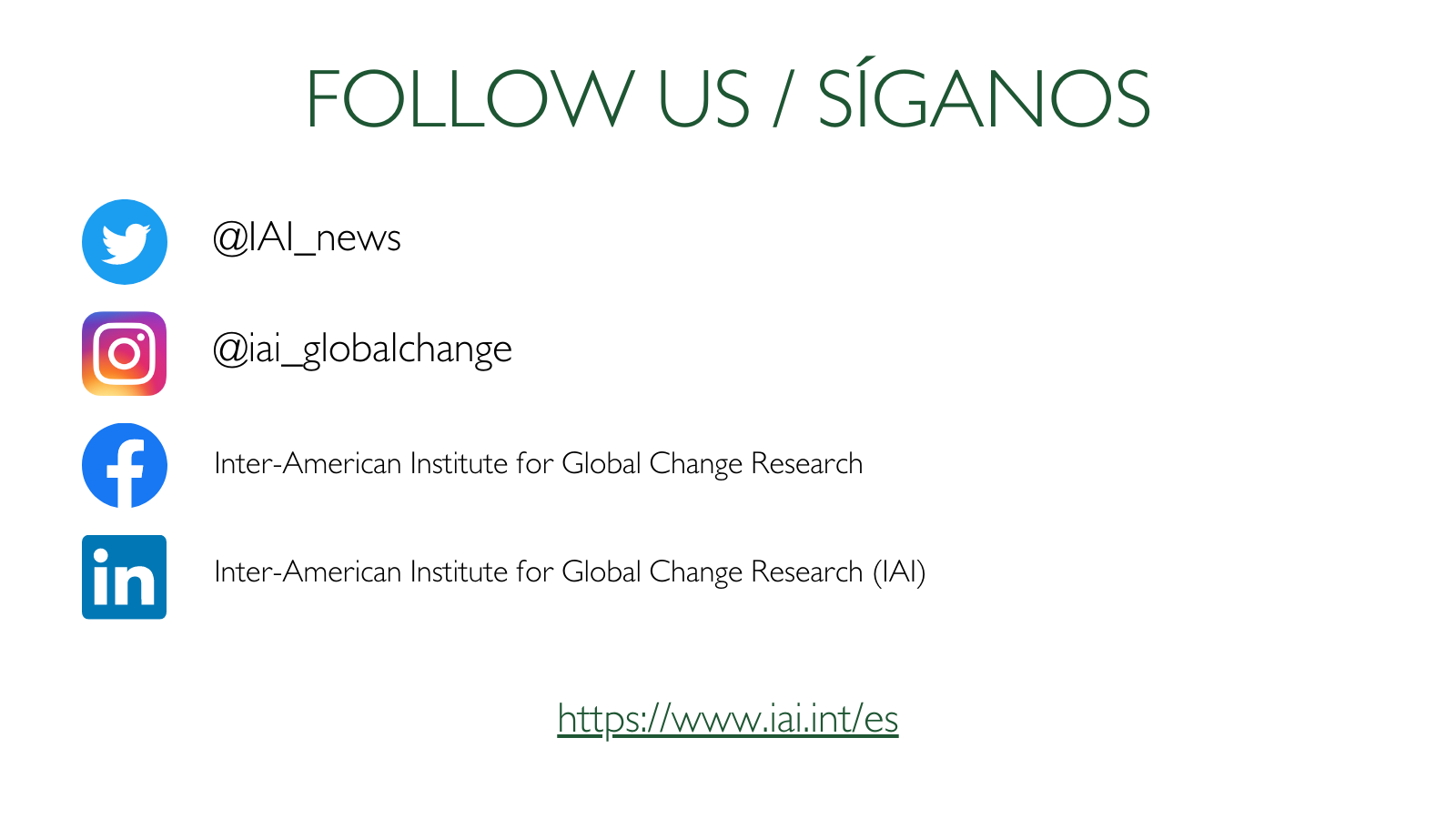